Figure 19. Single luminosity functions (normalized at log L/L⊙=0) in terms of surface luminosity for pure ...
Mon Not R Astron Soc, Volume 312, Issue 3, March 2000, Pages 531–539, https://doi.org/10.1046/j.1365-8711.2000.03236.x
The content of this slide may be subject to copyright: please see the slide notes for details.
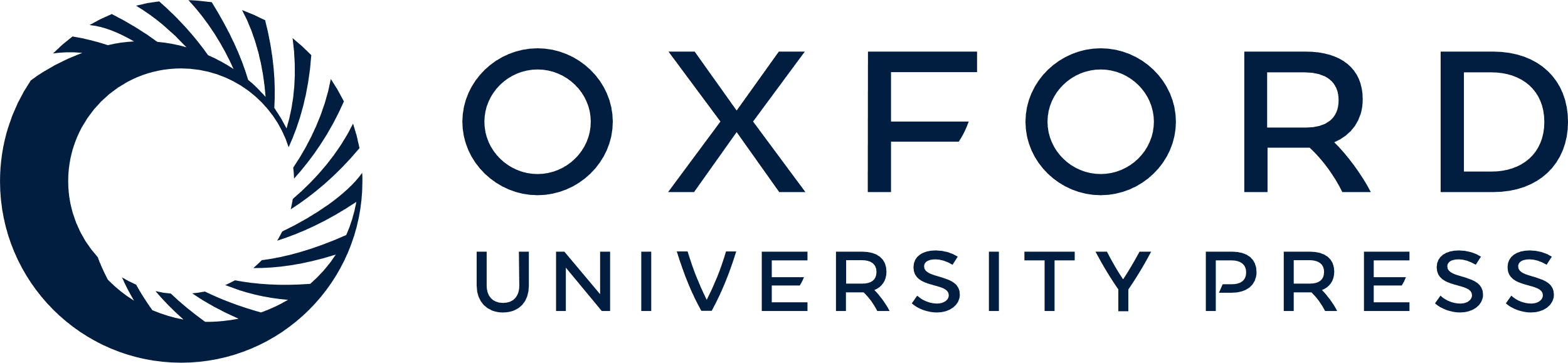 [Speaker Notes: Figure 19. Single luminosity functions (normalized at log L/L⊙=0) in terms of surface luminosity for pure iron (full lines) and CO (dotted lines) non-DA models, and to models with a pure iron core containing half of the total stellar mass (dashed lines) for stellar masses with (from bottom to top) M/M⊙=0.40, 0.50, 0.60, 0.70, 0.80, 0.90 and 1.0. For the sake of clarity we have set arbitrarily LF=−5, −6 and −7 for the three set of curves. For the spikes in the iron LFs, see text.


Unless provided in the caption above, the following copyright applies to the content of this slide: © 2000 RAS]